Lymphadenopathy
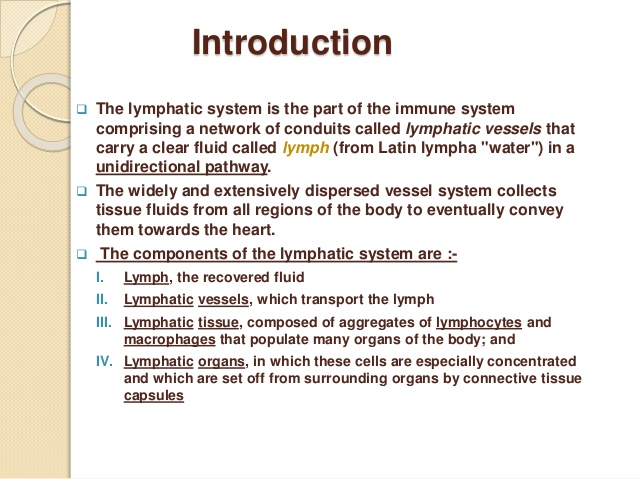 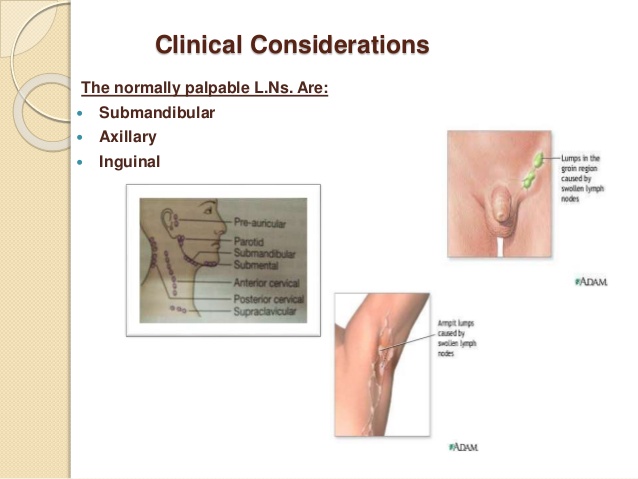 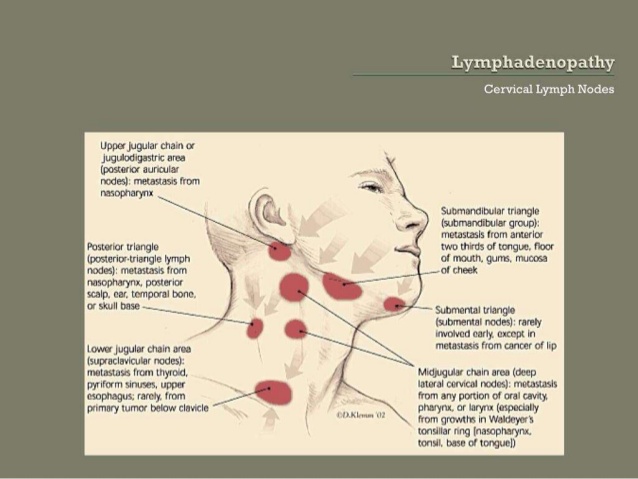 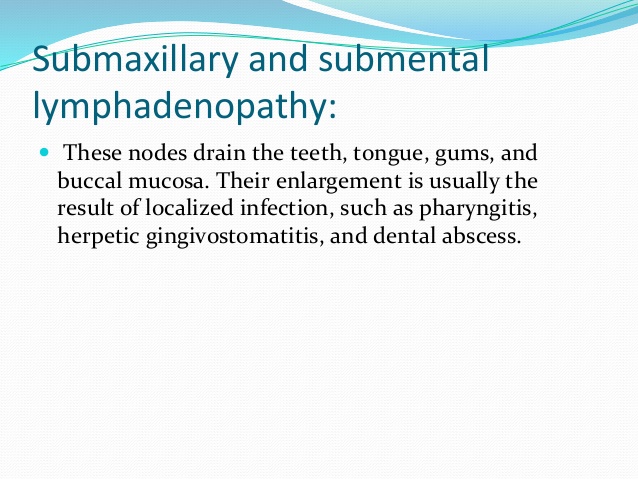 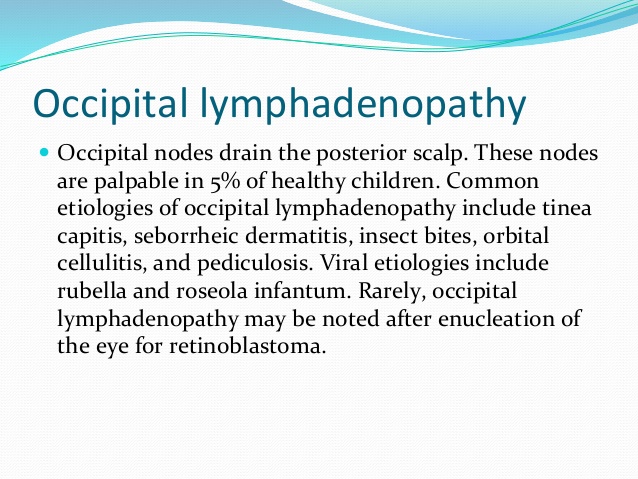 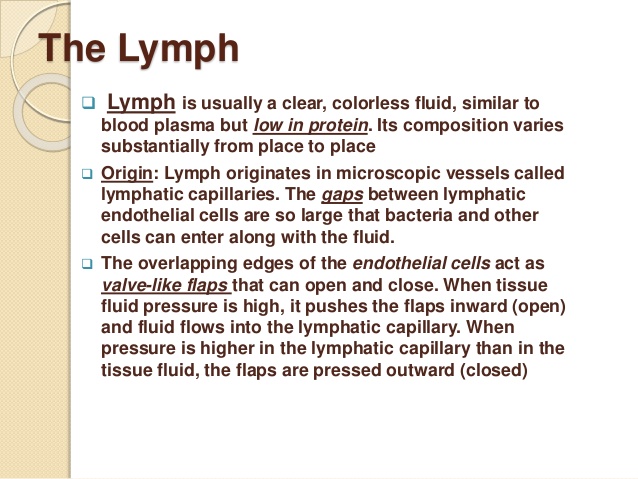 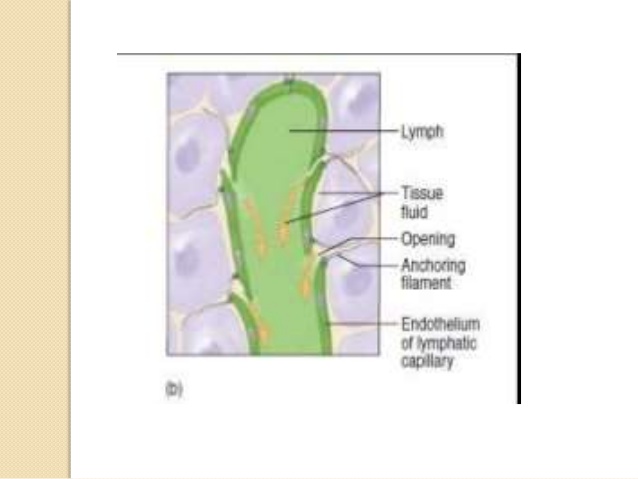 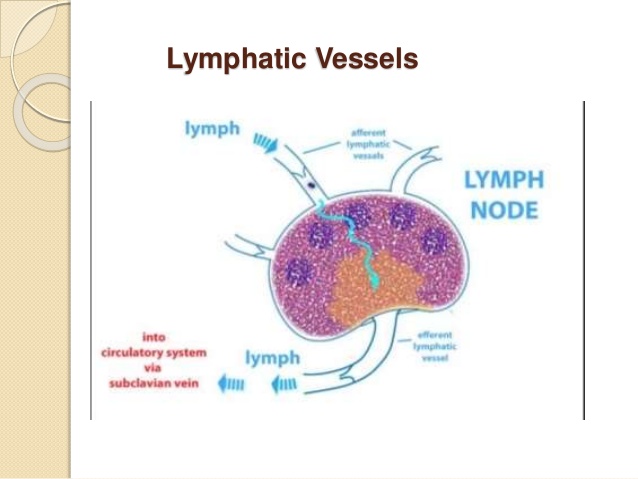 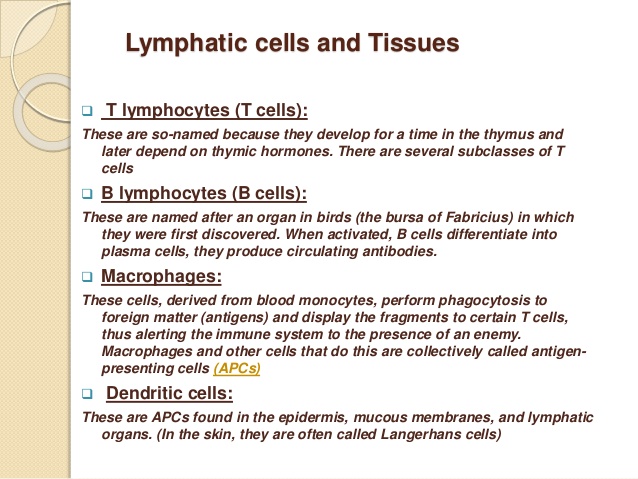 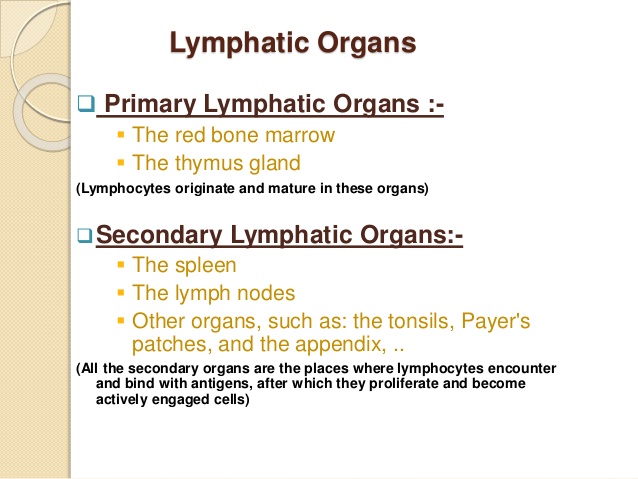 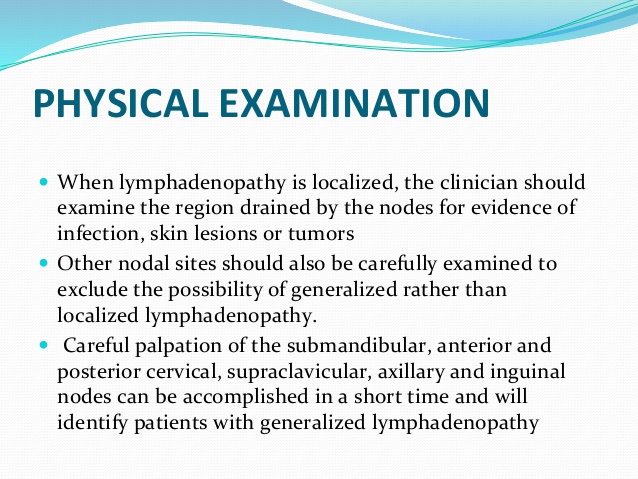 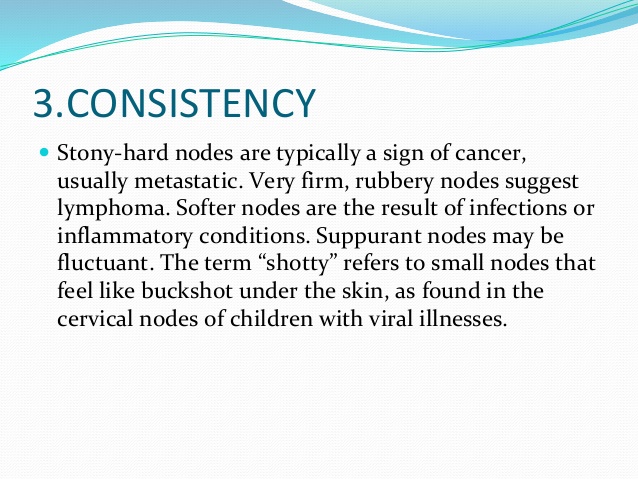 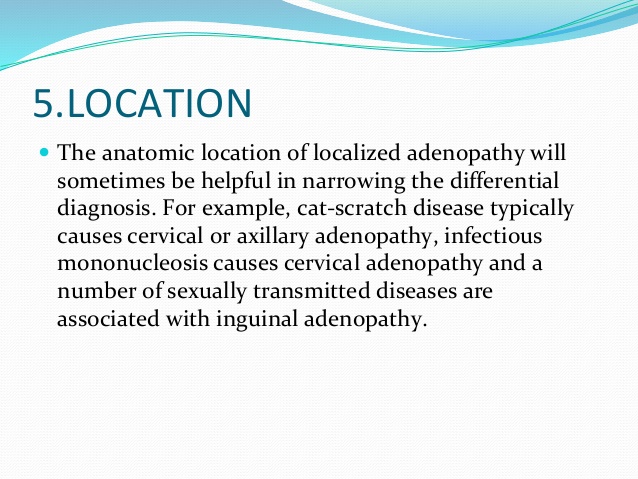 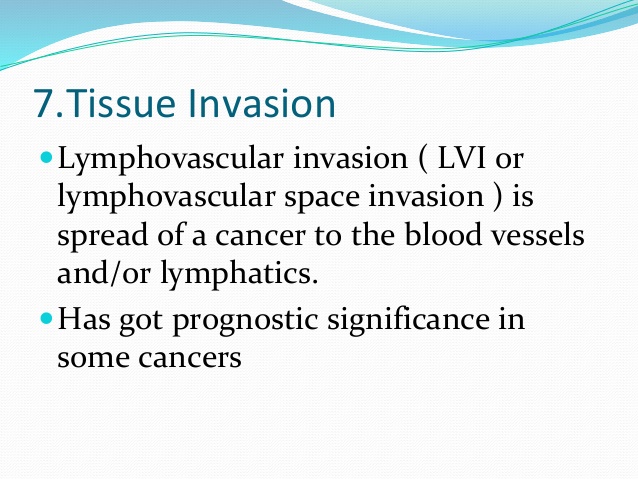 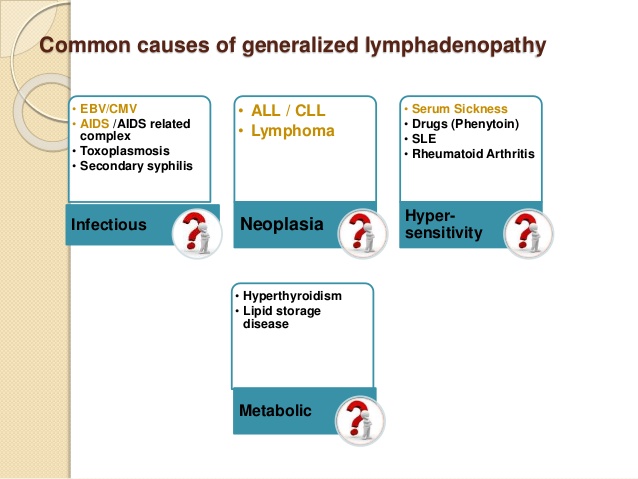 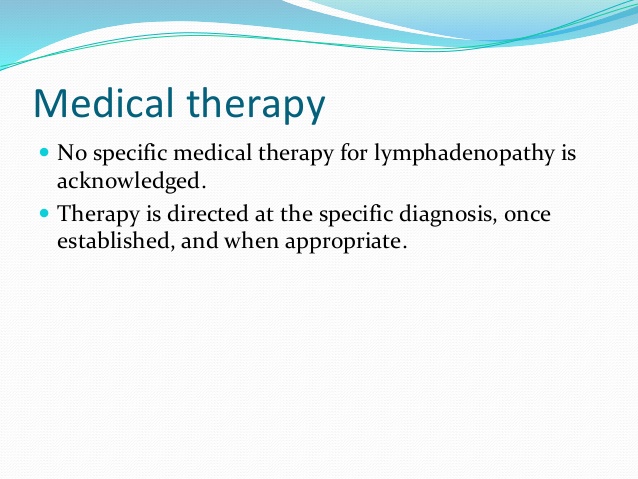 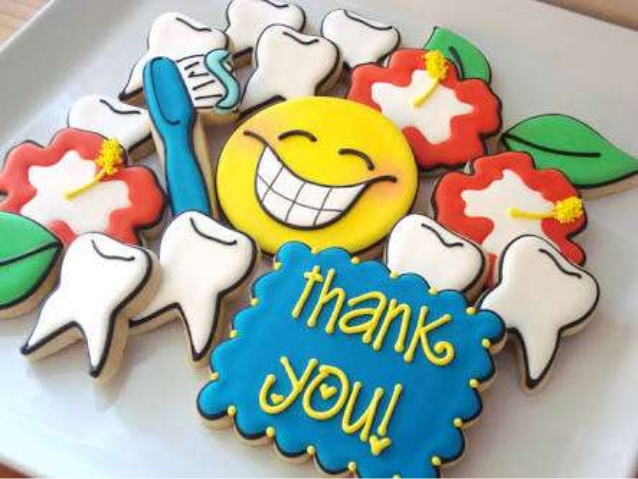